April 19th, 2022
Making EHR Data More Available for Research and Public Health (MedMorph)
Technical Expert Panel (TEP)
Co-Chairs:

Bill Lober
University of Washington

John Loonsk
Johns Hopkins University
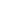 MedMorph TEP Meeting Agenda – 04/19/2022
[Speaker Notes: Logistics & Welcome
Project At-a-Glance
HL7 Content IG Ballot Outcomes
RA IG Update
USCDI Update
Interactive Working Session: MedMorph RoadMap
Next Steps: RA, Content IGs, Evaluation, RoadMap
Closing
Next Meeting May 17th]
Project At-a-Glance
Jamie Parker
MedMorph 2021-2022 Timeline
RA Ballot Disposition
Develop MedMorph Use Case Content IGs
Finalize Content IG
IHE Connectathon
HIMSS Interoperability Showcase
Submit Content IG Proposals
FHIR Connectathon
Sept FHIR Connectathon
HL7 WGM
HL7 WGM
Submit Use Case Content IG NIBs
Legend
Disposition Content IGs Ballot Comments
HL7 Processes
Submit Use Case Content IGs for Ballot
MedMorph Project Activities
Update RA IG and Republish
HL7 Event
Real World Pilot Testing & Evaluation of the MedMorph RA IG (timeframe: 1 year)
MedMorph Event
Project Accomplishments (1/2)
Received the CDC/ATSDR honor award for Excellence in Surveillance and Health Monitoring
Balloted the MedMorph Reference Architecture IG http://hl7.org/fhir/us/medmorph/2022Jan/   
Received 116 comments
91 comments are Affirmative
25 comments are Negative 
We have dispositioned 95% of the comments through the HL7 Public Health Workgroup
Submitted data elements for consideration in USCDI (2 rounds of submissions)
Submitted over 70 elements and supporting comments on existing elements for inclusion to USCDI V2
6 elements made it to USCDI V2
23 elements were classified to Level 2
6 elements were classified to Level 1
16 elements were classified to Comment Level
Project Accomplishments (2/2)
Hosted 4 HL7 FHIR Connectathons (January 2021, May 2021, September 2021, January 2022)
Participated in the HIMSS Interoperability Showcase (August 2021, March 2022)
Presented on MedMorph at the FHIR Dev Days on June 7, 2021
Developed and submitted 3 Content Implementation Guides for the Jan 2022 HL7 Ballot
Central Cancer Registry Reporting: http://hl7.org/fhir/us/central-cancer-registry-reporting/2022Jan/index.html 
Health Care Surveys Content Implementation Guide: http://hl7.org/fhir/us/health-care-surveys-reporting/2022Jan/index.html 
Research Data Exchange: http://hl7.org/fhir/us/medmorph-research-dex/2022Jan/index.html 
Published the manuscript “Blueprint for Aligned Data Exchange for Research and Public Health” (DOI: ocab210) in the Journal of the American Medical Informatics Association (JAMIA)
Completed draft Short-Term and Long-Term Evaluation Plans
Conducted weekly Evaluation and Reference Architecture Workgroup meetings
Hosted Quarterly TEP meetings
HL7 MedMorph Content Implementation Guide Updates
Nagesh Bashyam
MedMorph Abstract Model of Actors and Systems: Public Health Use Cases
Knowledge Artifact
Change Notification
Updates/Sign off
EHR
Knowledge Artifact Repository
Create/Update Knowledge Artifact
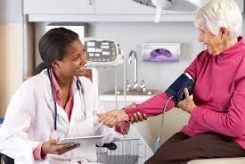 Knowledge Artifact
Change Notification
The abstract model of actors and systems is used to define the common workflows identified in the use cases, which include: 
Provisioning
Notification
Data Collection and Submission Report Creation 
Data Submission
Receiving Response/ Acknowledgement
Provider
Knowledge Artifact Query
Response
Data Repository
Data Queries
Report Response
Subscription Creation
Data Queries Response
Subscription Notification
Knowledge Artifact Query
Research Organization
Report with 
De-Identified/Pseudonymized/Anonymized
Data
Backend Services App
Report
Public Health Agency
Data/
Trust Services
Report Response
Report
Trusted Third Party
Report
Report with Identifiable Data
Report Response
Report Response
Health Care Organization Firewall
http://hl7.org/fhir/us/medmorph/2022Jan/usecases.html
Why use the MedMorph IGs?
Standardization across EHRs, institutions, etc. so that implementation is more consistent & can be more portable between sites or platforms (e.g., if there are transitions between systems or onboarding of more sites)
Consistent description of how to leverage EHR FHIR implementations for data exchange between EHRs and an endpoint (e.g., public health surveillance systems, data marts)
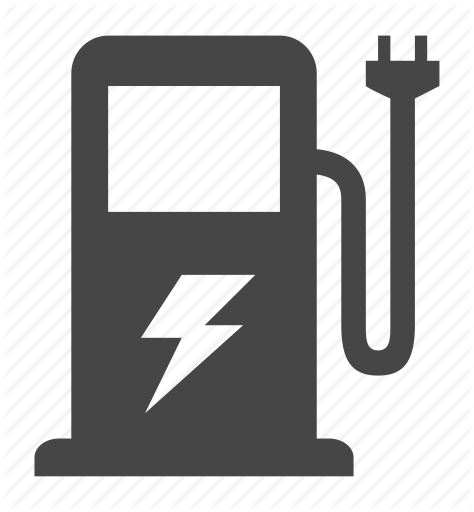 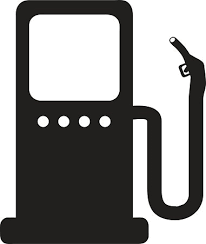 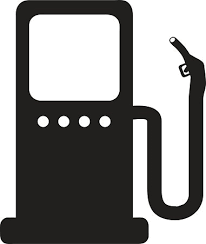 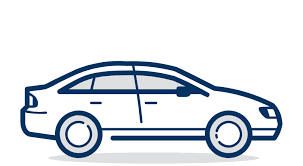 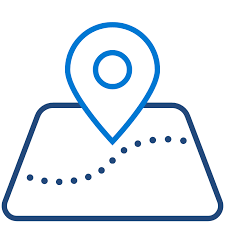 DATA
DATA
+
EHR
+
FHIR
APIs
FHIR
APIs
IG
MedMorph Content IGs
Content IG Ballot Results
MedMorph Research Data Exchange Implementation Guide
Voters - Total Eligible: 149
Voters - Affirmative: 39
Voters - Negative: 23
Voters - Abstain: 57
Approval Status: Passing
# of Comments: 31
Health Care Surveys Content Implementation Guide
Voters - Total Eligible: 136
Voters - Affirmative: 20
Voters - Negative: 25
Voters - Abstain: 60
Approval Status: Not Passing (so far)
# of Comments: 36/24
Block Vote 1 passed= 12 comments dispositioned
Central Cancer Registry Reporting Implementation Guide
Voters - Total Eligible: 148
Voters - Affirmative: 27
Voters - Negative: 30
Voters - Abstain: 57
Approval Status: Not Passing (so far)
# of Comments: 60/44/32
Block Vote 1: PASSED – 16 comments dispositioned
Block Vote 2: PASSED – 12 comments dispositioned
Reference Architecture IG Update
The RA on the MedMorph RA Confluence has been incorporated into the FHIR IG Build and can be found here: 
http://build.fhir.org/ig/HL7/fhir-medmorph/ 
Next Steps
Finalize dispositions for FHIR 35293, 30317, 30723
Formally vote on above comments through the HL7 PH WG
Look at CREDs IG determine impact/integration on RA IG
Look at Hybrid/Intermediary IG (FAST) project to determine impact/integration on RA IG
Make final changes/updates
Submit RA IG to HL7 for approval to republish
USCDI Updates
Becky Angeles
RoadMap: Interactive Working Session
Moderator: Maria Michaels
Participants: TEP Members
Project Next Steps
Jamie Parker
MedMorph Next Steps
Reference Architecture Workgroup
Work with the PH WG to complete ballot reconciliation on RA and Content Implementation Guides (IG)
Republish RA IG
Finalize Ballot Disposition process for the Content IGs
Republish Content IGs
Real World Pilot Testing
Continue piloting
Evaluation Workgroup
Execute Short Term Evaluation in Real World Pilots
Develop Plan to execute Long Term Evaluation 
Draft Project Roadmap
Completion slated for July 2022
Closing
Jamie Parker
Upcoming MedMorph Meetings
Next Full TEP Meeting
Tuesday May 17th , 3-4 pm ET / 2-3pm CT / 1-2 pm MT / 12-1 pm PT
Reference Architecture Workgroup (Weekly)
Wednesdays @ 1-2pm ET / 12-1pm CT / 11am-12pm MT / 10-11am PT
HL7 Public Health WG Meetings (Weekly)
Where MedMorph formally presents draft ballot comment dispositions for a formal vote and approval
Thursdays @ 4-5 pm ET/ 3-4 pm CT/ 2-3 pm MT/ 1-2 pm PT
https://confluence.hl7.org/pages/viewpage.action?pageId=4489402 
May 2022 HL7 FHIR Connectathon May 2-4 (MedMorph will not have a dedicated track but will participate in other tracks)
https://www.hl7.org/events/fhir/connectathon/2022/05/ 
Registration Fees: Member – $275   Non-Member- $400
May 2022 HL7 Workgroup Meeting May 9-13
https://www.hl7.org/events/working_group_meeting/2022/05/ 
Registration Fees: Member=$350 Non-member=$525
Contacts
CDC Team
Maria Michaels: ktx2@cdc.gov 
Brian Gugerty: vaz6@cdc.gov
Cynthia Bush: pdz1@cdc.gov
Jenny Couse: lrz3@cdc.gov 
Kasey Diebold: ykl4@cdc.gov
Sandy Jones: sft1@cdc.gov 
TEP Co-Chairs
John Loonsk: john.loonsk@jhu.edu
Bill Lober: lober@uw.edu
Technical Lead
Nagesh “Dragon” Bashyam: nagesh.bashyam@drajer.com 

Support Team
Becky Angeles: becky.angeles@carradora.com 
Jamie Parker: jamie.parker@carradora.com 
Kishore Bashyam: kishore.bashyam@drajer.com
Mike Flanigan: mike.flanigan@carradora.com

Technical SME
Brett Marquard: brett@waveoneassociates.com
MedMorph Resources
MedMorph Description: https://www.cdc.gov/csels/phio/making_rapid_data_exchange_reality.html 
MedMorph Reference Architecture IG: http://hl7.org/fhir/us/medmorph/2022Jan/
Content IGs 
Healthcare Surveys Reporting: https://build.fhir.org/ig/HL7/fhir-health-care-surveys-reporting-ig/index.html
Central Cancer Registry Reporting: https://build.fhir.org/ig/HL7/fhir-central-cancer-registry-reporting-ig/index.html
Research Data Exchange: http://build.fhir.org/ig/HL7/fhir-medmorph-research-dex-ig/branches/master/index.html
 Hep C (eCR FHIR IG): http://hl7.org/fhir/us/ecr/
GitHub: https://github.com/HL7/fhir-medmorph NOTE: You may need to be logged in to GitHub
Appendix A: MedMorph General Information
Making EHR Data More Available for Research and Public Health (MedMorph) - Background
Funded by the Patient-Centered Outcomes Research Trust Fund (PCORTF) via the U.S. Department of Health and Human Services (HHS) Assistant Secretary for Planning and Evaluation (ASPE)
	Total project timeline: 3 years

PROBLEM:  Patient-centered outcomes researchers and public health professionals need better ways to get data from different electronic health record (EHR) systems without posing additional burden on health care providers 
GOAL: Create a reliable, scalable, generalizable, configurable, interoperable method to get EHR data for multiple public health and research use cases
OBJECTIVE: Develop a reference architecture and demonstrate a reference implementation (including implementation guides)
https://www.cdc.gov/csels/phio/making-ehr-data-more-available.html
[Speaker Notes: https://aspe.hhs.gov/making-electronic-health-record-ehr-data-more-available-research-and-public-health]
TIME
WE ARE HERE
SMEs: Hepatitis C
Research
MedMorph Workgroups
Research
Technical Experts
SMEs: Hepatitis C
Technical Experts
Use Cases 
(Public Health & Research)
SMEs: Cancer
SMEs: Cancer
Use Case WG
Technical Experts
Technical Experts
SMEs: Health Care Surveys
SMEs: Health Care Surveys
Technical Experts
Technical Experts
Evaluation 
WG
Roadmap
Evaluation
Evaluation Planning
Data Flows & Clinical Workflows
Reference Architecture/Authorities/Policies
SMEs: All use cases
SMEs: All use cases
Technical
Requirements
Reference Architecture WG
Data Flows & Clinical Workflows
Data Standards
SMEs: All use cases
SMEs: All use cases
Data Standards
SMEs: All use cases
Reference Architecture/Authorities/Policies
SMEs: All use cases
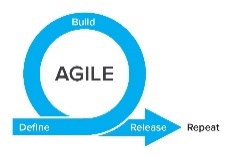 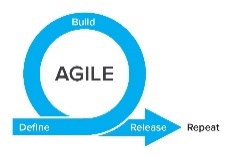 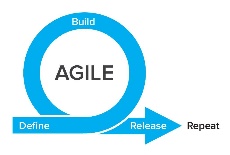 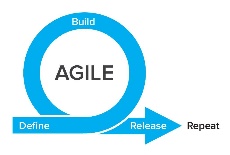 [Speaker Notes: Began with one workgroup per use case to be modeled for public health purposes (i.e., Hepatitis C Reporting, Cancer Reporting, Health Care Surveys), which included SMEs from other use cases as well, and across all use cases for a “Research Use Case”.
Switched to technical workgroups to identify Data Flows & Clinical Workflows, Data Standards, and Reference Architecture/Authorities/Policies based on the use case requirements drafted. Each of the technical workgroups had a mix of use case SMEs.
Eventually combined use case workgroups into one consolidated use case workgroup in order to better identify commonalities and differences. This workgroup will take the lead on defining requirements for content implementation guides (IGs), where applicable. 
When each use case defined its requirements and then further identified commonalities and differences, a consolidated “Reference Architecture (RA)” WG focuses on technical requirements for the RA IG, and eventually the use case content IGs, where applicable. There may be iteration between the use case WG and RA WG, in agile fashion.
An evaluation workgroup works in parallel to the use case and RA WGs to develop short-term and long-term evaluation plans. The short-term evaluation plan will be part of the real-world pilots, and the long-term evaluation plan will be part of the roadmap (i.e., long-term evaluation is beyond the current scope of MedMorph, which is a time-limited PCORTF project).
Initial testing occurred in sandbox environments and then will be moving to real-world pilots.]
The Data Lifecycle & Impacts to the Public’s Health
Guidelines
Recommendations
Guidance
Public Health Policies or 
    Mandates
Point of Care
Emergency Response
Public Health Departments
Community Services
Delivering actionable knowledge
HEALTH
IMPACTS &
OUTCOMES
ACTION
KNOWLEDGE
UPDATING
SCIENTIFIC
EVIDENCE
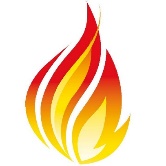 Fast Healthcare Interoperability Resources (FHIR®)
INFORMATION
DATA
Analyzing data to advance evidence
EHRs
Registries
Public Health Info Systems
Community Info Systems
…many potential sources
Data Science Analytics
Data Linkages
Data Visualization
[Speaker Notes: Structuring recommendations and using standards-based shareable CDS ultimately helps the data lifecycle. Computable guidelines (recommendations, guidance, etc.) help apply the evidence in practice more consistently since they are translated from the source of truth. Data resulting from the actions taken in practice would be more easily extracted to perform analyses that lead to information that can be incorporated into the knowledge that gets translated to practice… and the cycle begins anew. FHIR can help facilitate the data lifecycle by providing an interoperability standard for data exchange on its own or in partnership with existing widely used standards.

Data to Action patient-generated examples:
Patient takes a walk, pedometer records data that can be uploaded to patient’s chart
Patient uses CPAP, machine records sleep-related data, data is accessed remotely]
Technical Expert Panel (TEP): Participating Partner Groups
Federal Partners
Health IT developers 
Clinicians/ Healthcare Organizations
Medical Societies
Public Health Organizations
Evaluation experts
Laboratory Professional Groups
Standards experts
Clinical decision support developers
Clinical quality measure developers
Policy or technical support for implementation
Technical Expert Panel:
End Users, Data Recipients, Stakeholders – Including representatives of additional use cases
Foundation of standards supported by health IT certification (CCDS/USCDI, APIs, FHIR)
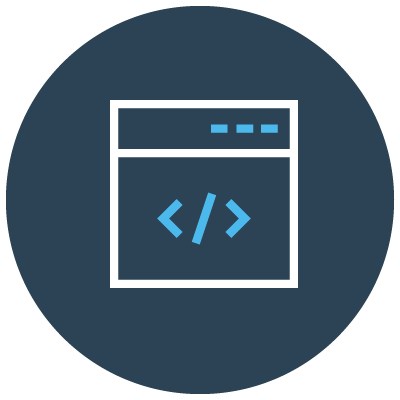 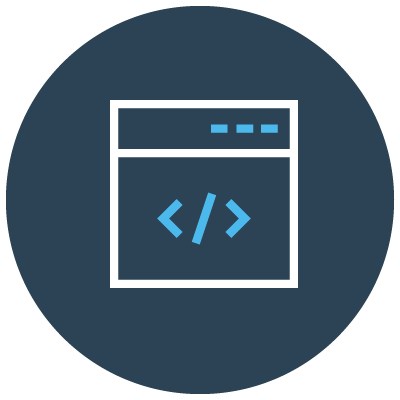 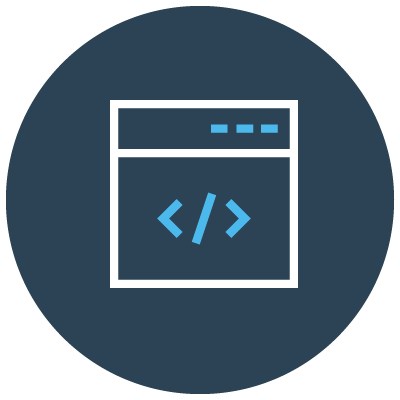 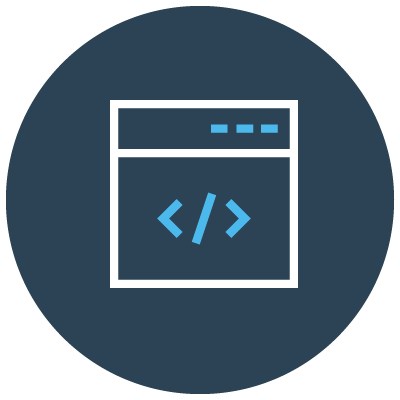 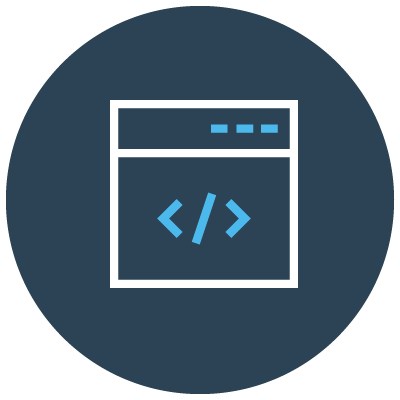 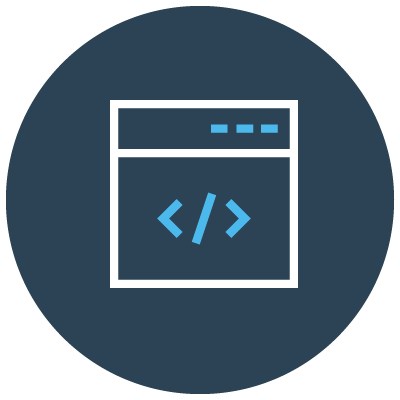 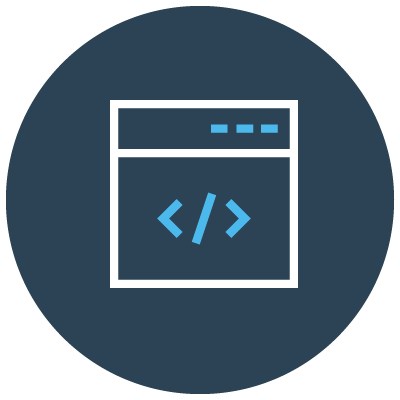 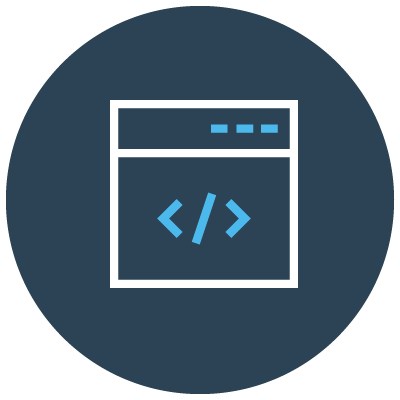 Fully Modeled Use Cases
Hepatitis C, Cancer, Healthcare Surveys
Fully Modeled Use Cases
Hepatitis C, Cancer, Healthcare Surveys
Implementation Guides
For general use and for each use case
Technological Strategies
To develop scalable and extensible architecture
Technological Strategies
To develop scalable and extensible application
Agile Development: Iterative Design-Build-Test Cycles (test case: Hepatitis C)
CCDS: Core Clinical Data Set
USCDI: US Core Data for Interoperability
APIs: Application Programming Interfaces
FHIR: Fast Healthcare Interoperability Resources
PRODUCTS:  Reference Architecture, Reference Implementation
(Open Source Software) &  Balloted Implementation Guides, Roadmap for Scalability and Sustainability
National Test Collaborative
Including a variety of clinical organizations and their EHR platforms
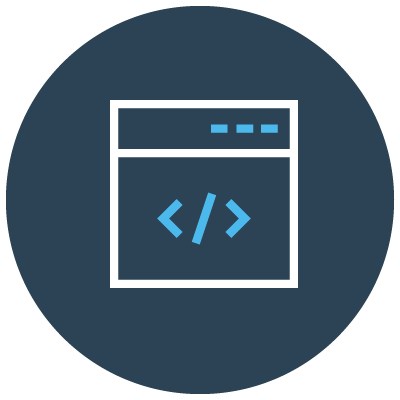 Software
Clinical organization
EHR platform
Other testing partners (e.g., public health departments, registries, health IT developers, etc.)
Evaluation Planning
Measure and Evaluate
Appendix B: HL7 FHIR Resources
Helpful FHIR Links
FHIR Home Page & Summary:
https://hl7.org/fhir/
https://hl7.org/fhir/summary.html
FHIR Overview by user type:
General: https://www.hl7.org/fhir/overview.html
Developer: https://www.hl7.org/fhir/overview-dev.html
Clinical: https://www.hl7.org/fhir/overview-clinical.html
Architects: https://www.hl7.org/fhir/overview-arch.html
FHIR Implementation Guide Publishing: https://confluence.hl7.org/display/FHIR/IG+Publisher+Documentation
FHIR Implementation Guide Process Flow: https://confluence.hl7.org/display/FHIR/FHIR+Implementation+Guide+Process+Flow